Does Human Nature Allow Us to Get Along?
Henry Lieberman and Christopher Fry
MIT Computer Science & Artificial Intelligence Lab
How could two people with differentviews ever agree on anything?
I believe X
You believe (not X)

Power: If I have more power than you, I could insist that you accept X
Compromise: We could ”split the difference” X/2
Trade: I get X by giving you Y
Adjudication: Outsource the decision to a third party (or algorithm)
Persuasion: I could convince you that X was a good idea
Goal Stacks
”Why are we in the car, Daddy?”			To go to the airport
“Why?”										To take an airplane
“Why?”										To go on vacation
“Why?”										To have fun
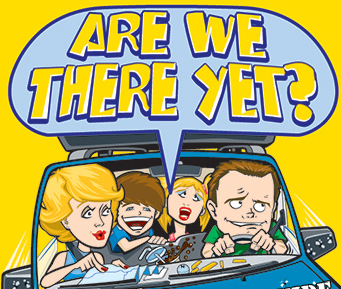 Maslow’s Hierarchy of Needs
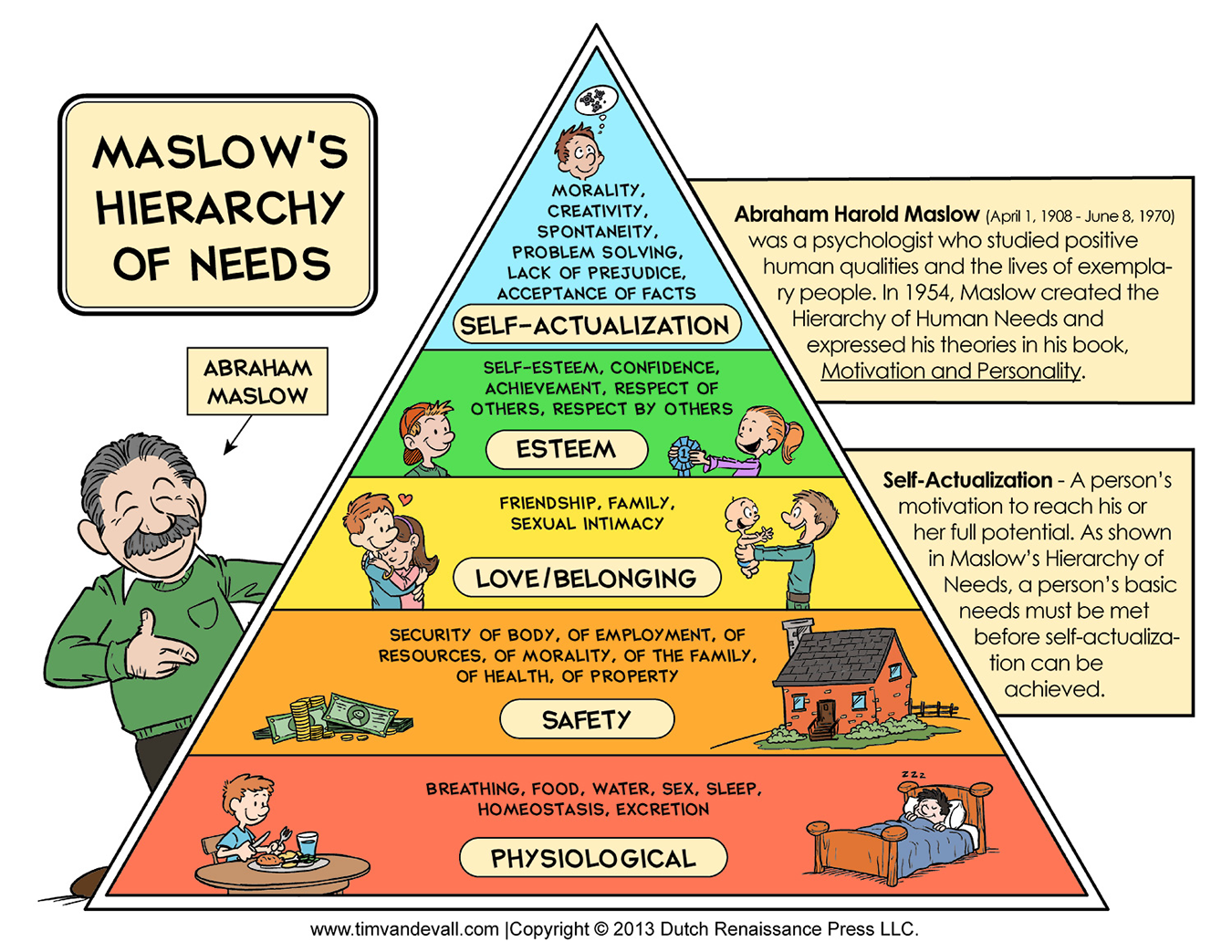 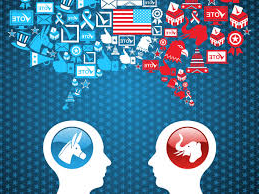 Alignment of goal stacks
Bo Jiden

Goal: Have a good life
Subgoal: Have enough food to eat


Subgoal: Good environmental conditions necessary to grow food
Fact: Environmental regulations make the environment healthier

Action: Vote for environmental regulations
Ronald Dump

Goal: Have a good life
Subgoal: Have enough food to eat


Subgoal: Have enough money to buy foodHave a good job to get the money
Fact: Regulations result in fewer jobs

Action: Vote against environmental regulations
Negotiations
”Let’s hammer out our differences”
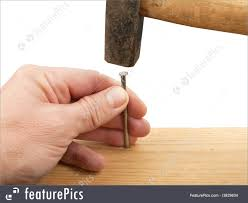 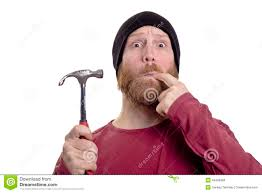 Competitive vs. Cooperative Negotiation
Instead of looking for differences and debating differences
Work UP the goal stack til you reach common goals
Then, work down til you find mutually acceptable ways of achieving common goals

Rosenberg: Differences of positions indicate a need that isn’t being met
Find out what the need is, acknowledge it

Expand the domain of discourse
Alternative ways of accomplishing goals
Innovation
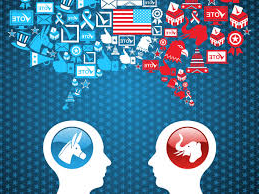 Interpersonal relations
”The political is personal”
We need to study cooperation/competition at all scales

Does the answer lie in
Psychology
Religion
Politics, sociology, self-help books, ……

Boils down to 
What is “human nature”?
Uncertainty about psychology
We don’t know enough about psychology to understand what causes people to cooperate or compete, do good or evil
Some combination of nature and nuture

Progress in psychology will go hand-in-hand with technological progress
Techniques that may be helpful
Harvard Negotiation Project, Getting to Yes series
Self-help books: Rosenberg, Nonviolent Communication
Positive Psychology, Cognitive-Behavioral Therapy
Meditation, mindfulness, yoga, (maybe some of) religion
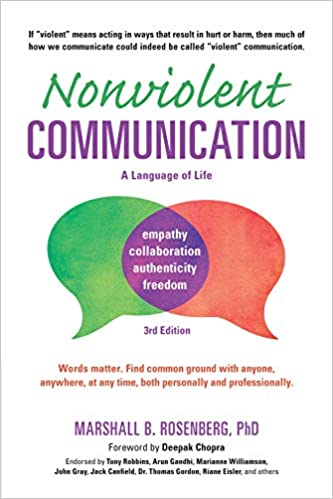 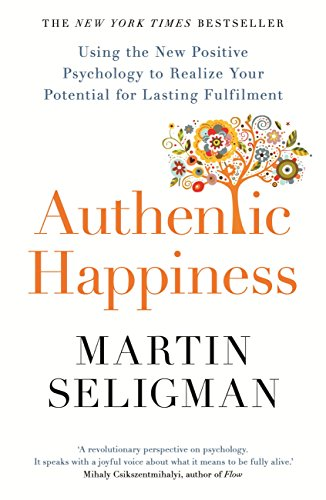 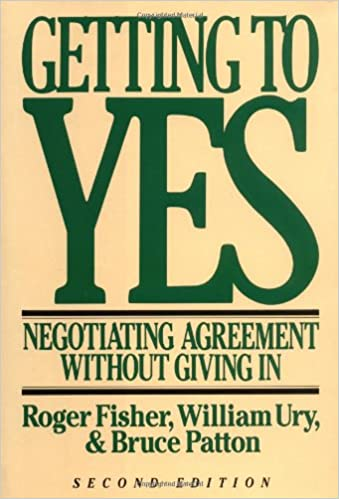 Computational models of affect
Marvin Minsky: Society of Mind and The Emotion Machine

Roz Picard: Affective Computing

Cindy Mason, Emotion-Oriented Programming
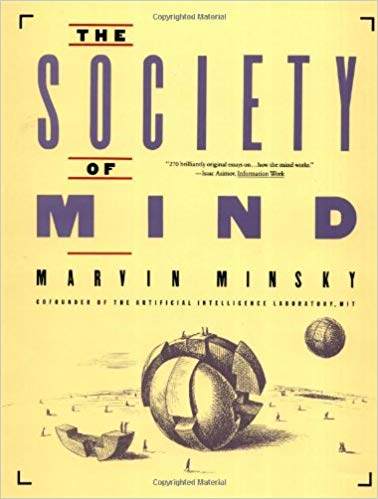 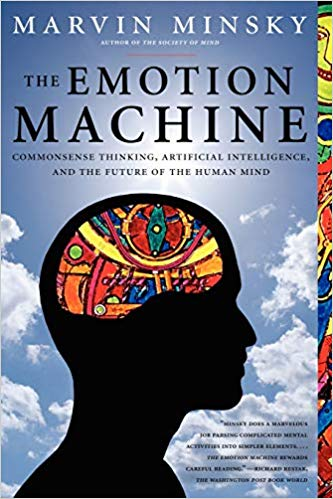 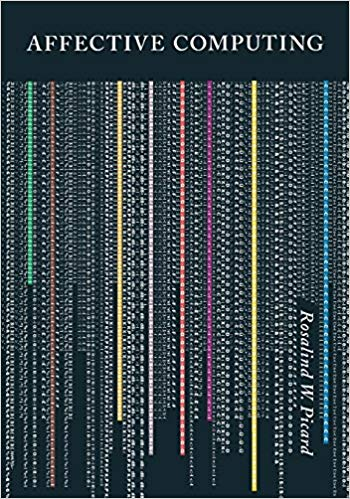 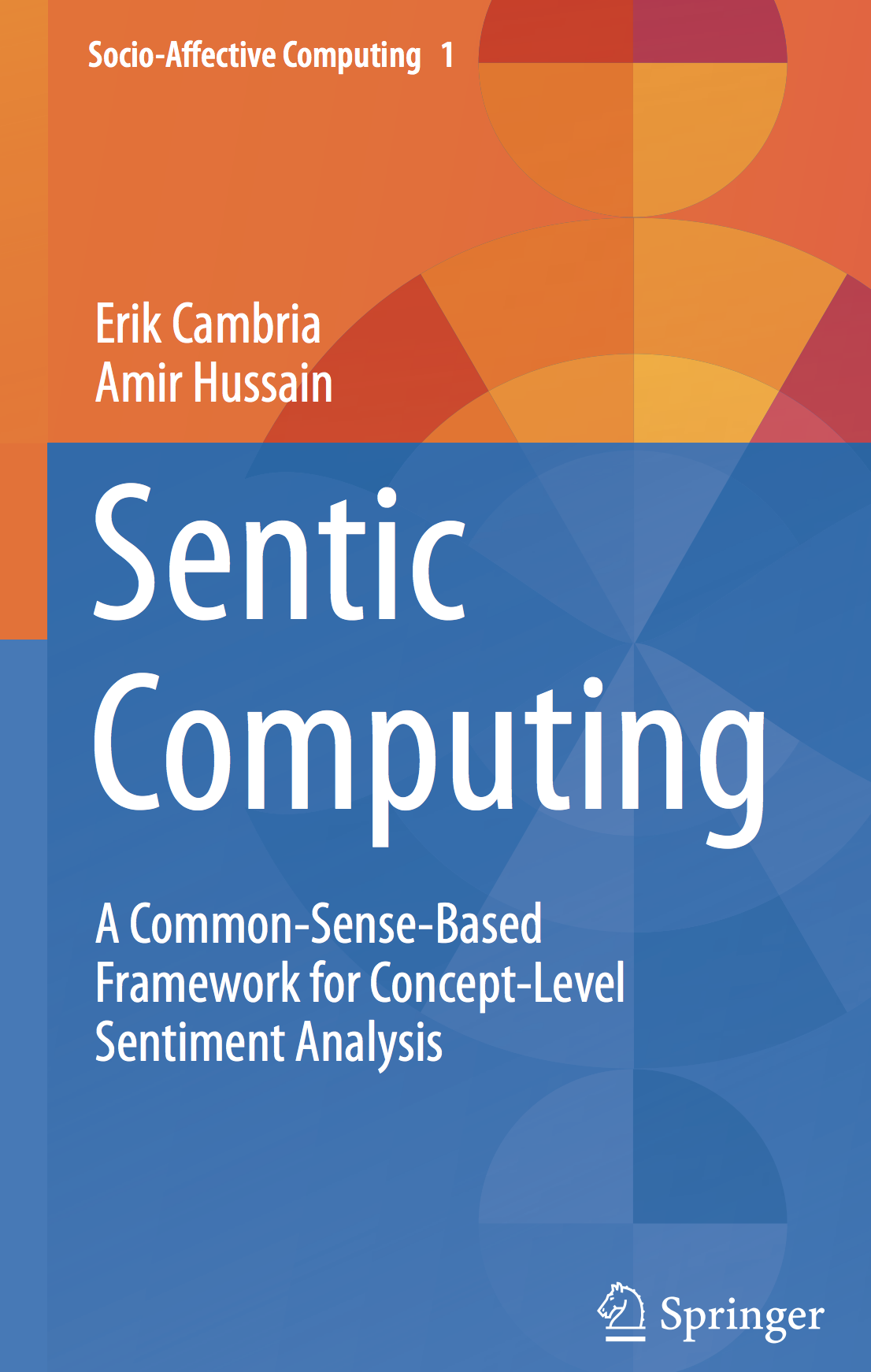 Cyberbullying
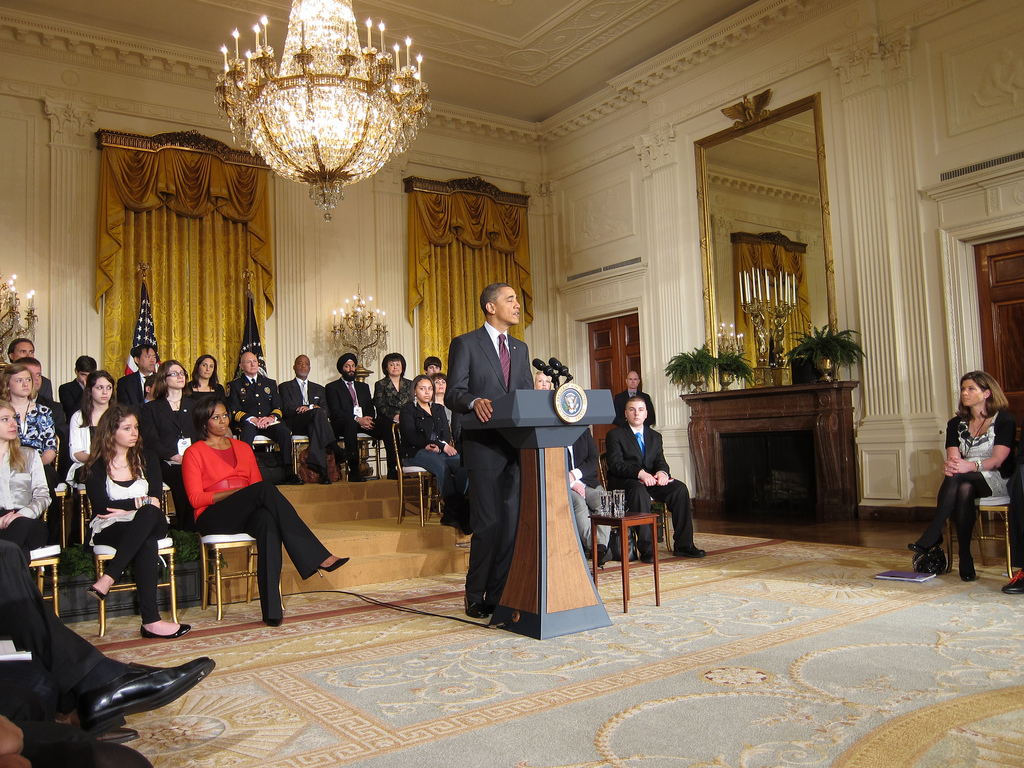 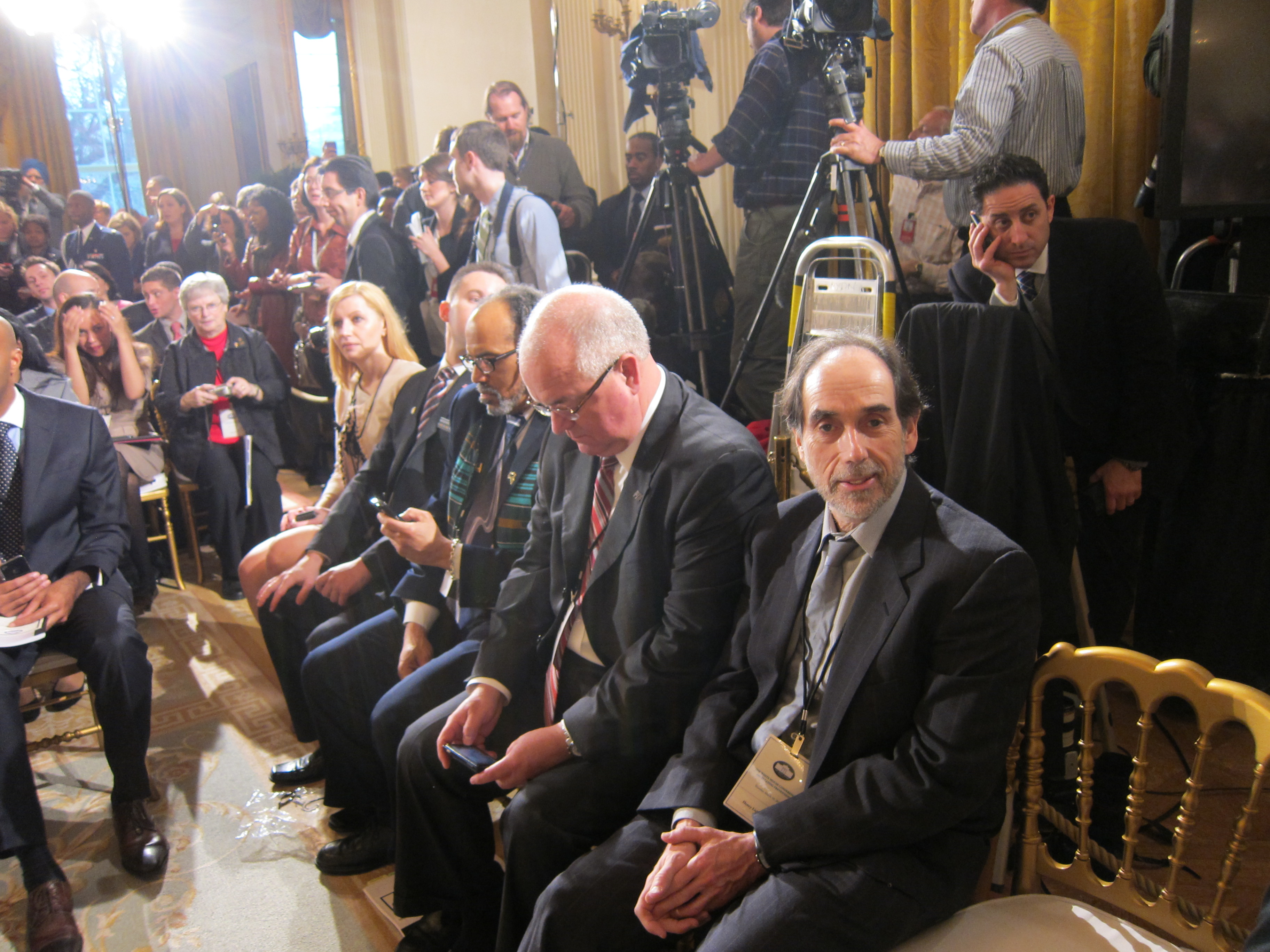 What causes bullying, criminality…?
Psychologists: Bullying is caused by insecurity, anxiety over social status
Criminals almost always have history of trauma

Greed is caused by fear
Aggression is caused by belief in “first strike”

These qualities may once have had evolutionary purpose, but now are counterproductive
Keeping up with the Post-Scarcity Joneses?
We could replace competition for material success with competition for social status
But why would we? What would be the point?

Would we have to “change human nature” to remove social status competition?
But today’s Captialism has incessant propaganda to encourage social status competition. Maybe that’s the problem.

Psychological studies say happiness not dependent upon $ beyond a very moderate point ($50-75K/year)
Obsessive-Compulsive Disorder (OCD)
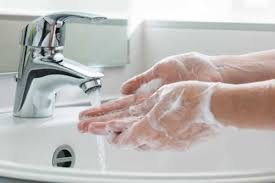 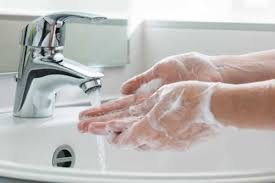 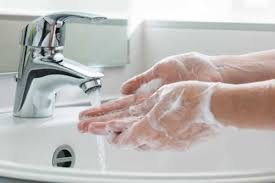 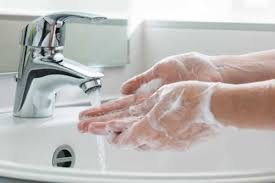 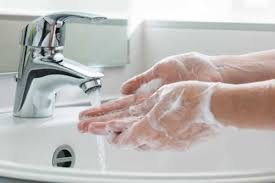 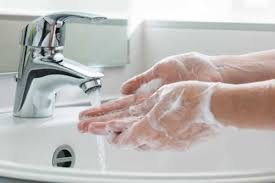 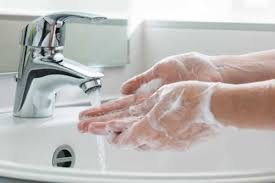 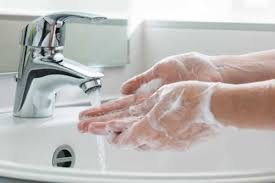 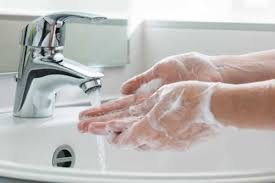 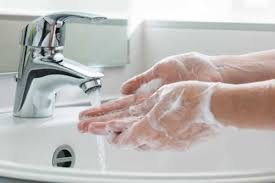 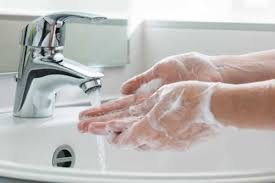 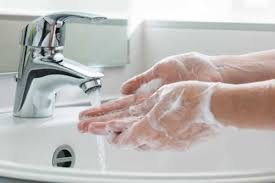 Post-Scarcity society
… or maybe, Post-Competitive Society

Universal abundance will “take the pressure off” social conventions 

How will social conventions change as a result of widespread abundance?
”We the Peoples”
Nationalism and Racism
Racism is a failure of science education
What makes people the same? A hell of a lot.
What makes people different? Not a hell of a lot.

”Race” not a scientific concept
Genetics is a scientific concept

Race absurd on the face of it
Why do we have “races” for skin color but not eye color or hair color?
Declaration of Independence of Cyberspace – John Perry Barlow
What’s the point of having “countries”?
Nationalism is just another form of racism
There aren’t any “different peoples” – There’s only homo sapiens

Military conquest?
Protection Racket

Language differences? 

Cultural/lifestyle differences?

Experiment with different forms of governance?
Dissociation of culture from geography
If I knew where you were born, I’d know:
Your skin color and ethnicity 
Your religion 
What language you spoke 
What food you ate 
What music you listened to 
Whom you married 
Lots of other cultural things
Dissociation of culture from geography
Immigration based on cultural exchange, not necessity
Cultures will hybridize
Every place will become multicultural
No point in trying to buck these trends!
Genderism
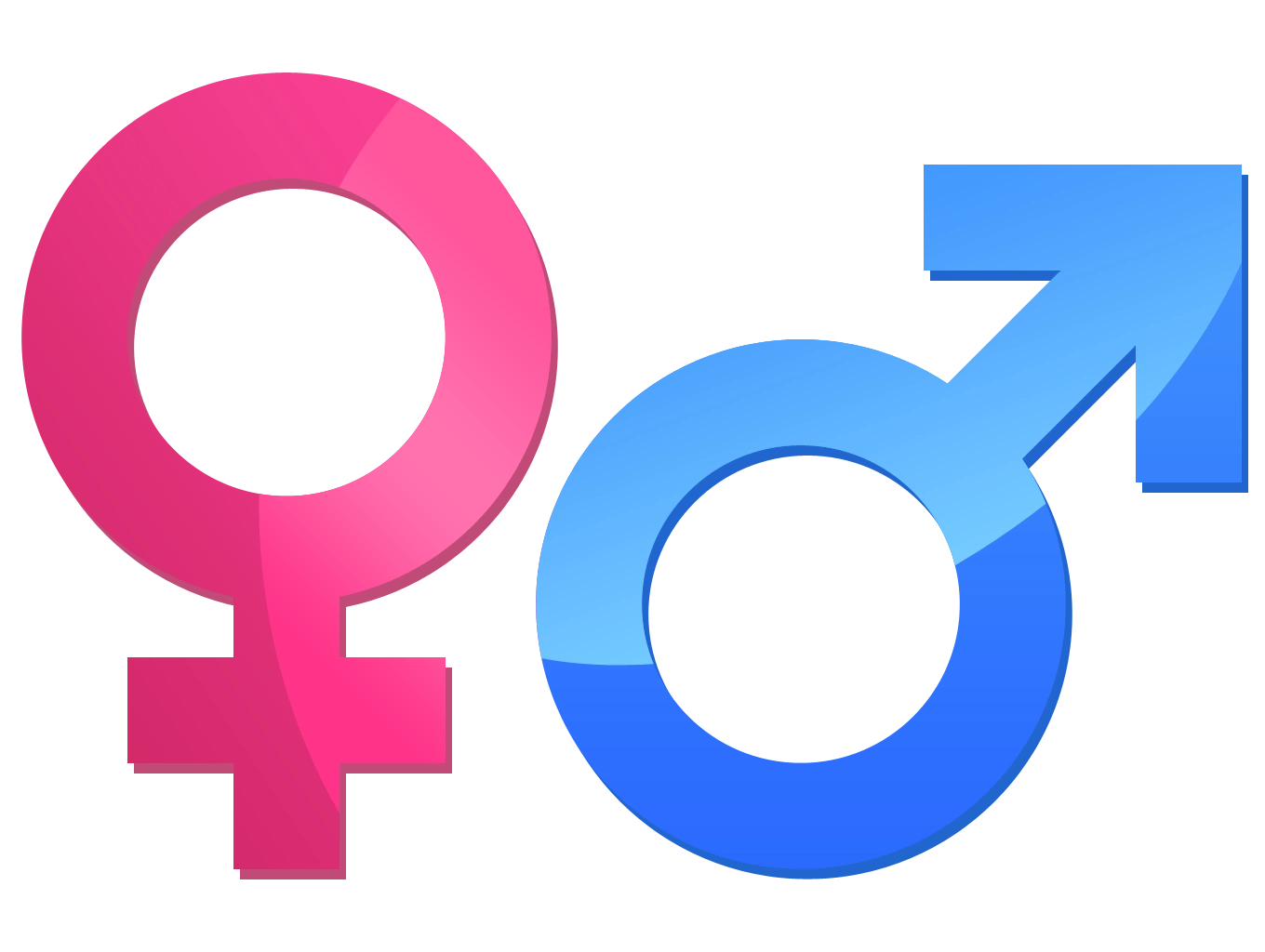 (= Sexism)

To what extent are gender differences innate? Essentialism?

Is competition “a man’s thing”?
Are men more “motivated by competition”?

Will increased participation of women and minorities change the game as far as competition vs. cooperation?

Dissociate personality characteristics from gender
Rationality and Irrationality
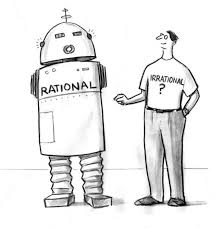 Rationality and Irrationality
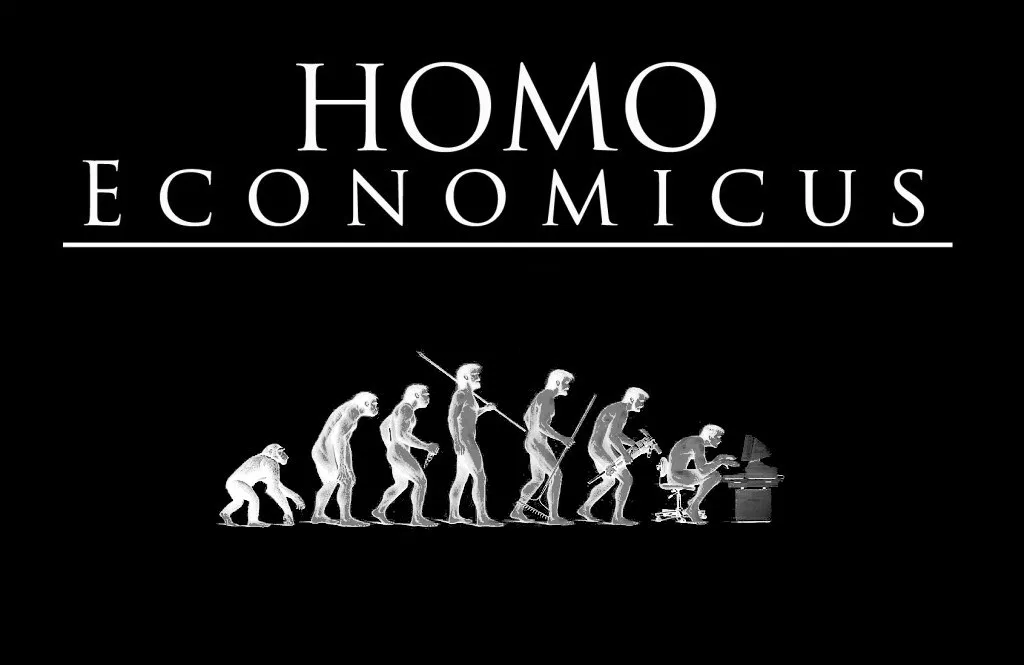 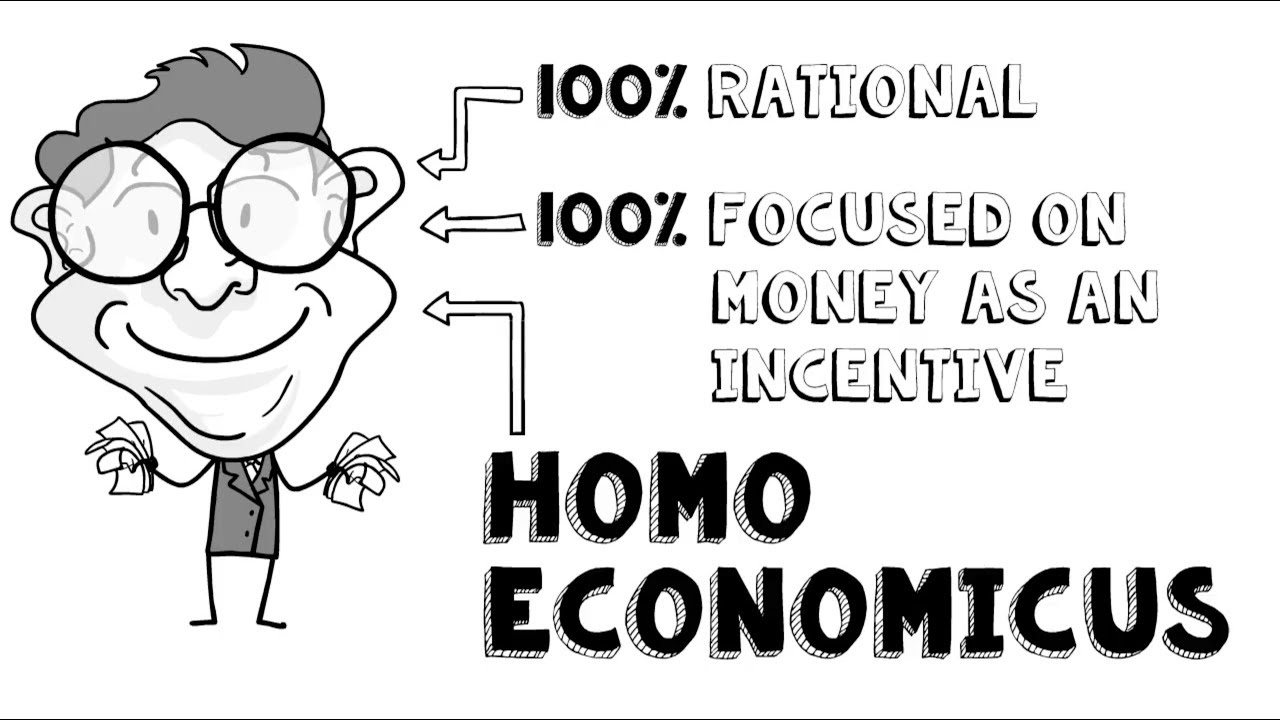 Rationality and Irrationality
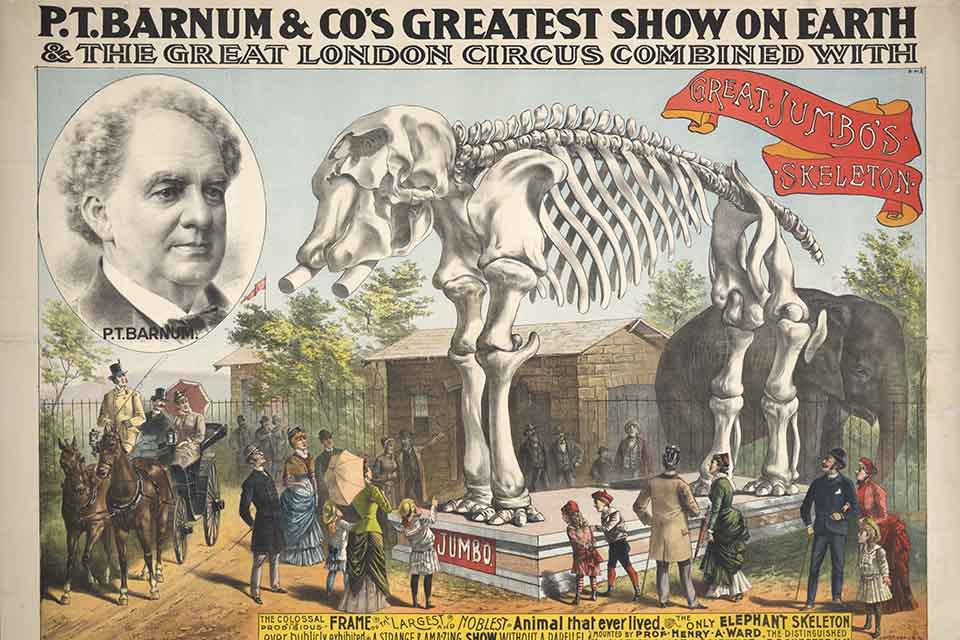 Can some of us get along?
Cooperation works better in small groups than large groups
Why? 
Personal relationships limited by Dunbar number 100-150
Can we study cooperation in small groups and “scale it up”?
Can technology help with scaling?
Current methods of group decision making are flawed
“Emote and Vote”
Everybody gets to speak
Then we take a vote

“Plea and Decree”
There’s an authority that makes the decision
Participants can try to influence the authority
Marquis of Queensbury Rules
Rules for a “fair fight”

But it’s inevitable that someone is going to get hurt
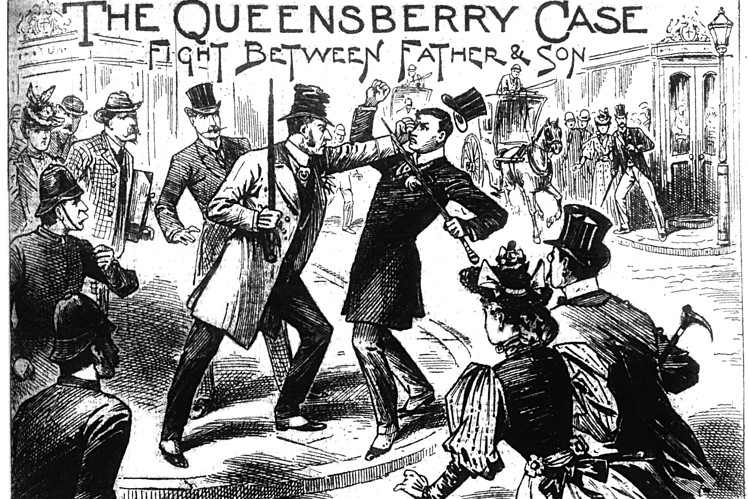 Consensus Process
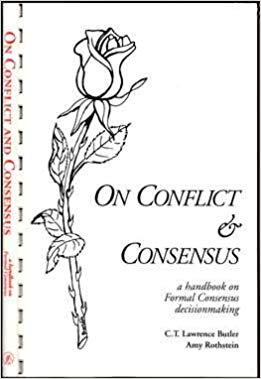 Develop sensible processes for making collective decisions

Based on cooperation rather than competition
Not dependent upon authority
Respectful of all participants

More fine-grained and proscriptive than processes like “Robert’s Rules of Order”

Studied in very different contexts: 
Biz/Political negotiations, Counterculture communes and other intentional communities
Quakers, Alcoholics Anonymous, indigenous cultures
Consensus Process principles
Let everyone be heard, but insist upon respectful behavior
Seek consensus on process as well as consensus on content
Separate generating ideas from evaluating ideas
Permit and encourage innovation
Key is the role of skilled and disinterested facilitators
Seek agreement on the decision rather than agreement on the choice
Allow non-blocking objections
Consensus process weaknesses
There’s no consensus on consensus

”Endless meetings” – Time management
The reality of real-time
People can’t always “think on their feet”
Complexity management 
But technology can help – stay tuned (Looking at you, Fry)!
Tough to do under pressure (= scarcity)
What to do about occasional defectors?

… but, further research in consensus process holds great promise for improving collective decision-making
Cooperative Enterprise
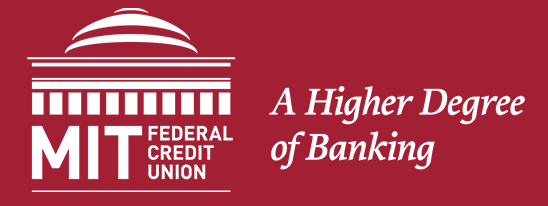 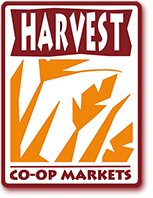 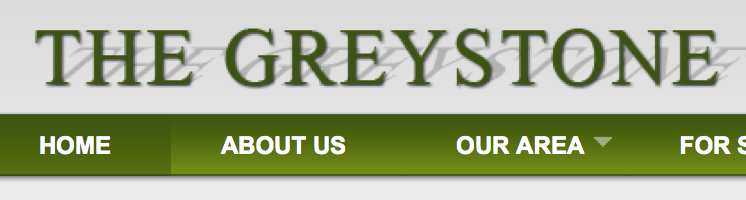 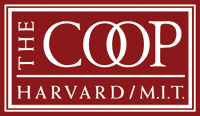 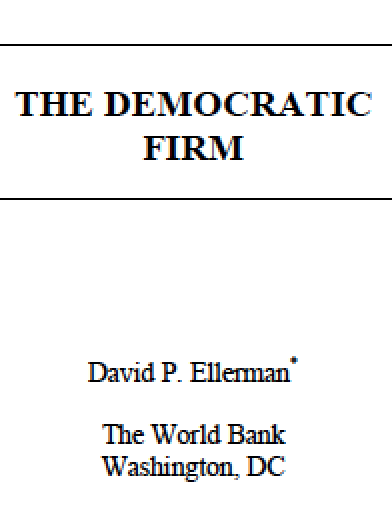 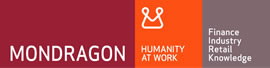 Lepper Children’s Drawing Experiment
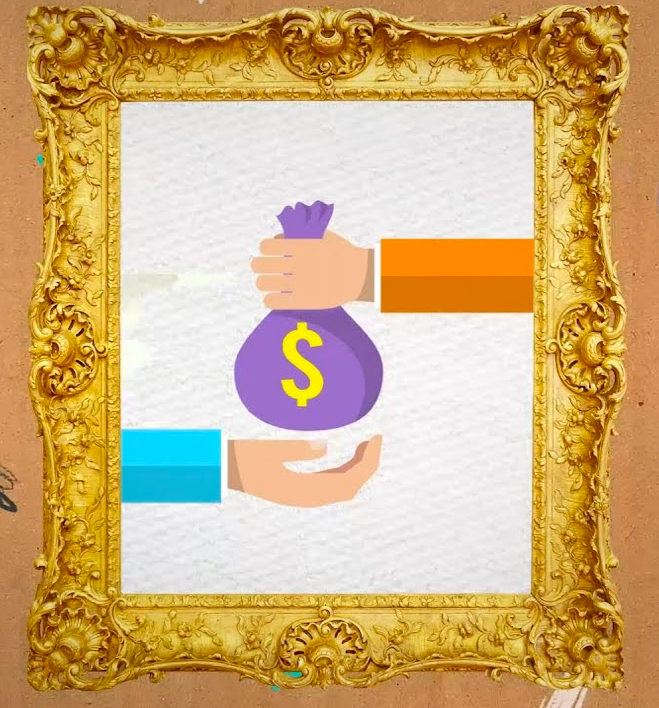 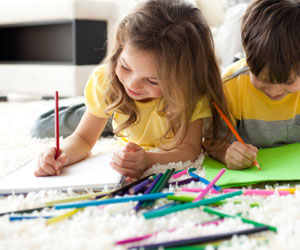 Intrinsic vs. Extrinsic Motivation
Intrinsic Motivation
You do something for it’s own sake – like listening to music

Extrinsic Motivation
You do something for a reward, incentive, grades, pay, status, points in a game, …
Because there’s something else you want, not because of the activity itself

Intrinsic Motivation and Extrinsic Motivation inhibit each other
Intrinsic/ExtrinsicCooperation/Competition
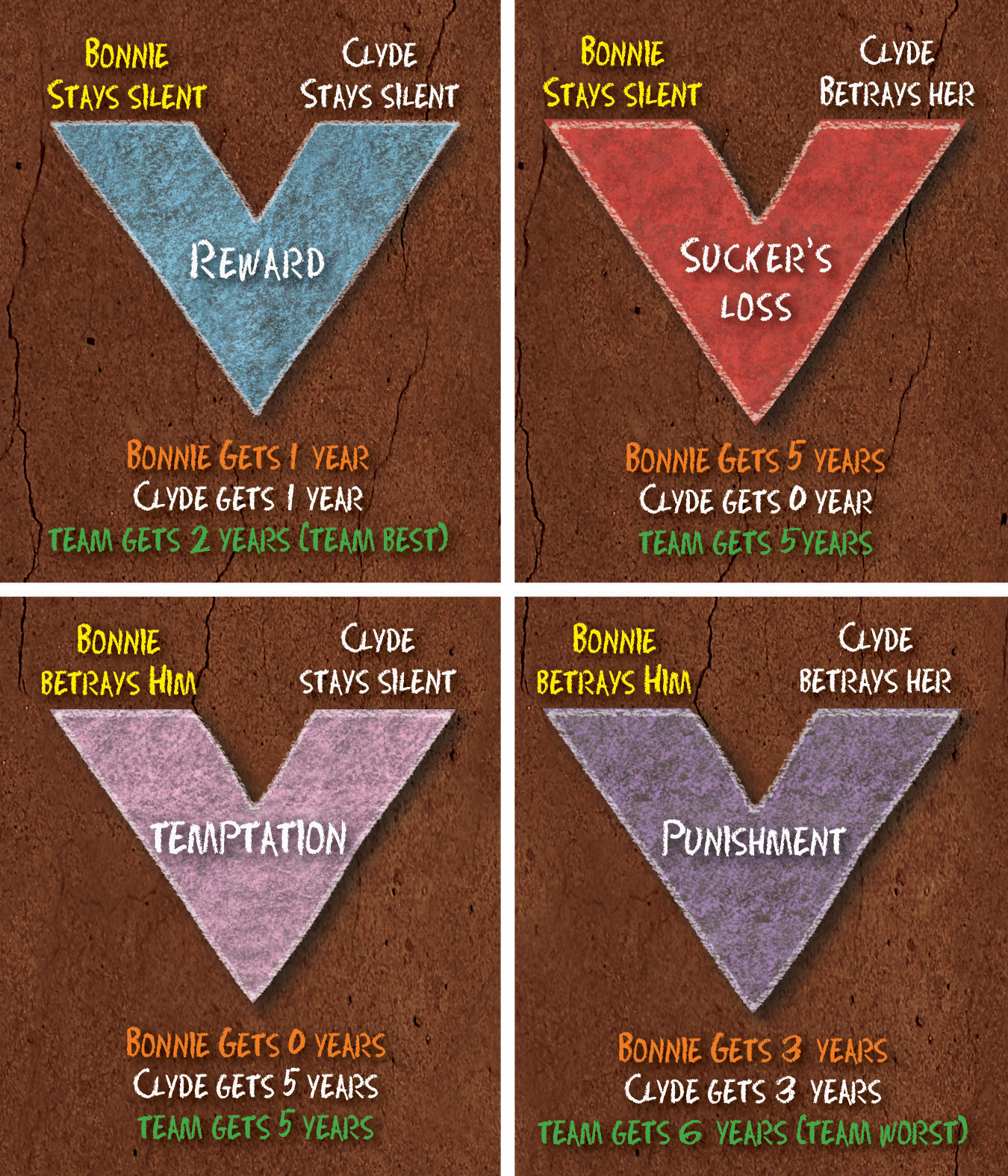 Tradeoffs are related
Intrinsic motivation drives cooperation
Extrinsic motivation drives competition

Does “Competition motivate people”?
Causality, Motivation & Cooperation
Competition and motivation
Competition can only provide extrinsic motivation
Extrinsic motivation ”works” in the short term
Intrinsic motivation works in the long term

Competition tends to motivate “competitive personalities”
But turns off others
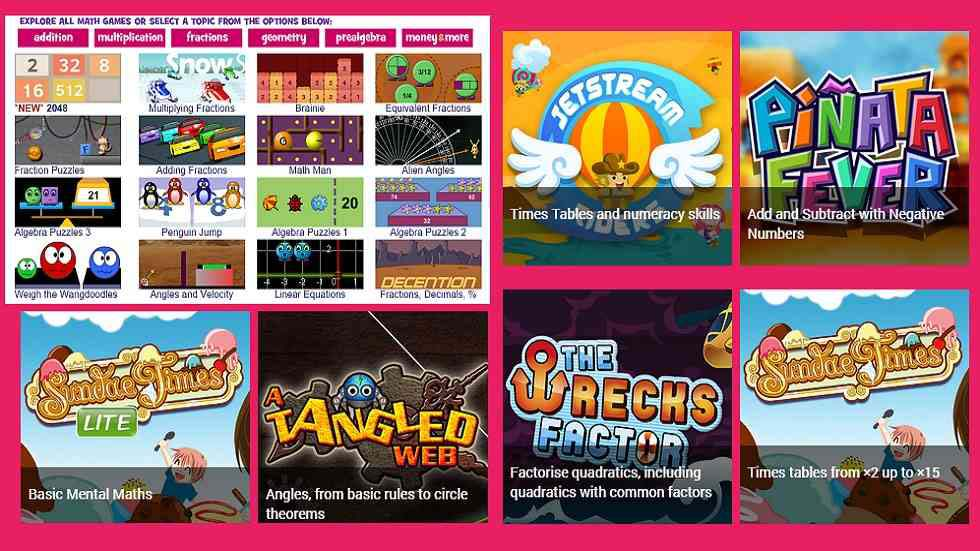 Two job offers
One: High paying, but boring work
Two: Low paying, but fulfilling work
Which do you take?
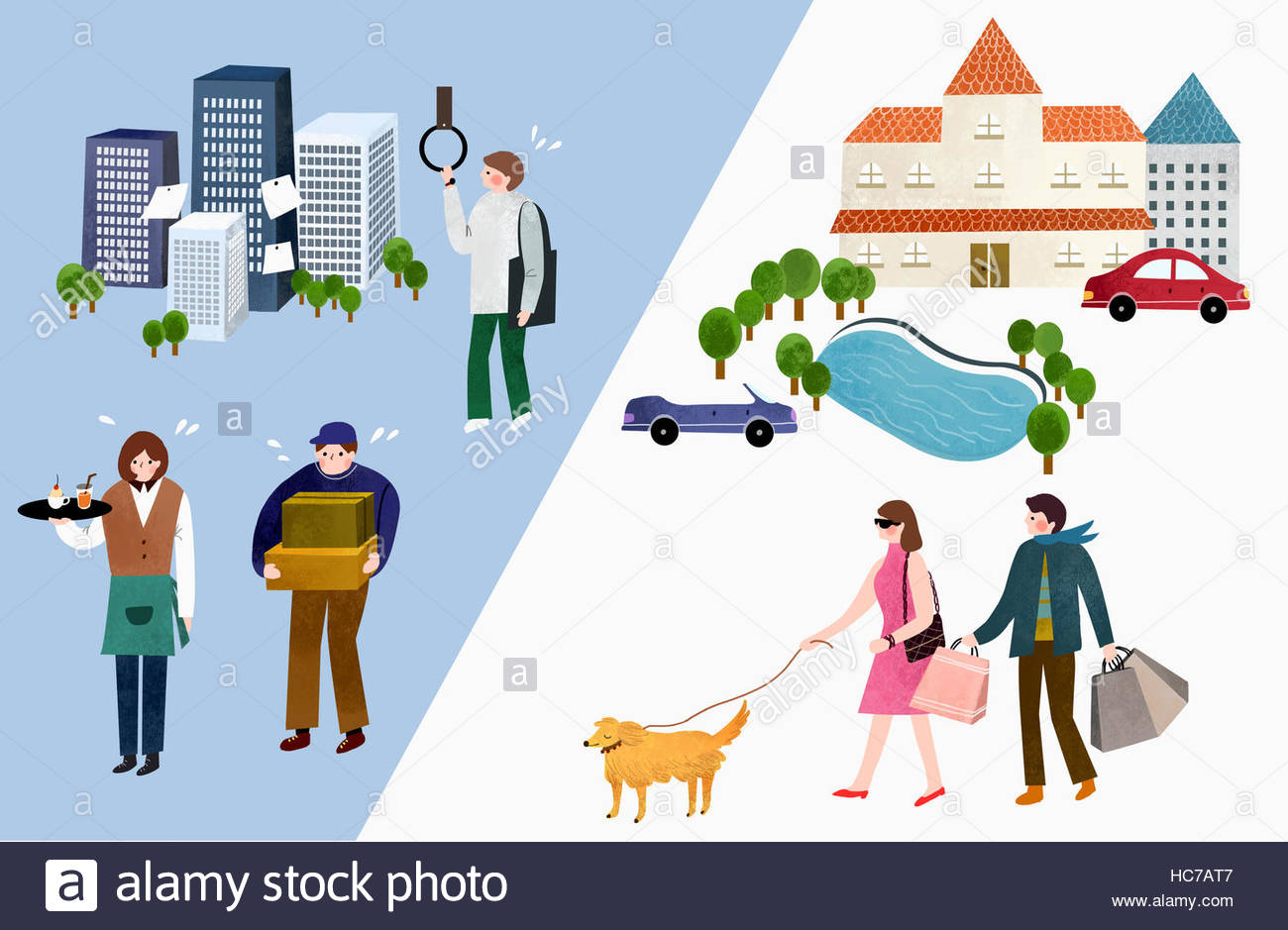 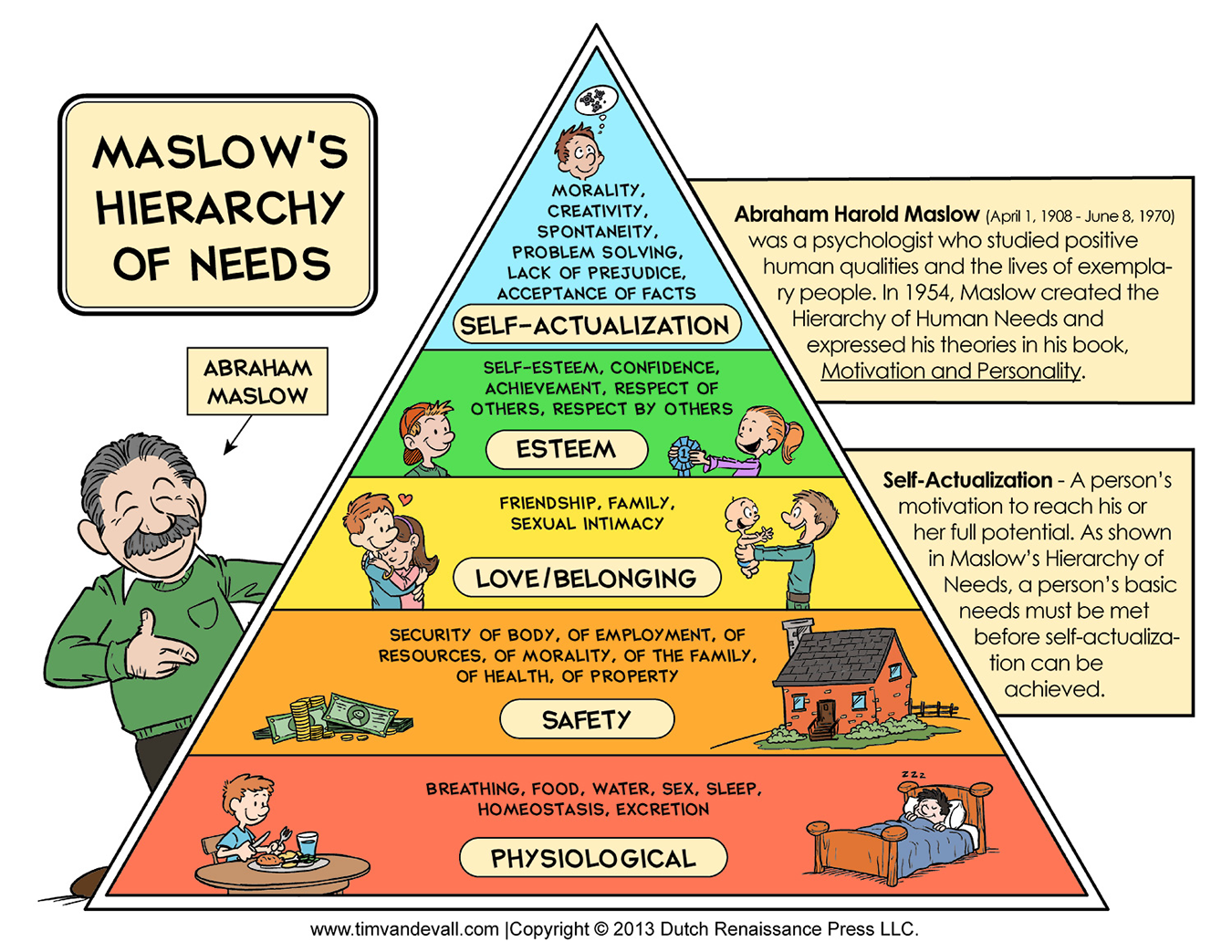 Research by Contest
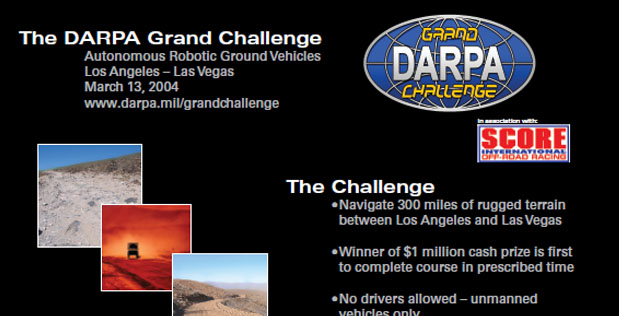 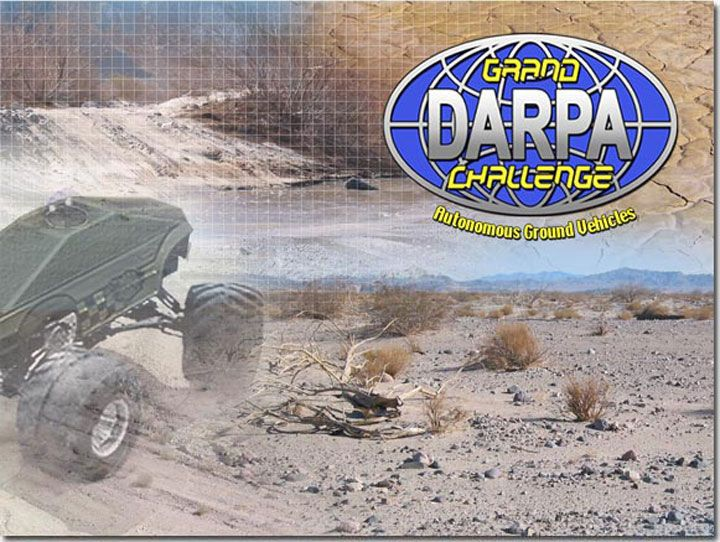 The Bankruptcy of Incentive
Capitalism works by providing incentive to increase profit
Oppressive, because it is constantly bribing you to do things you don’t want to do

“What would people do all day if they didn’t have to work?” 


Only 13% of workers say their work is “personally meaningful
40-60% of retirees satisfied with their life





What would it be like to design a society around intrinsic motivation?
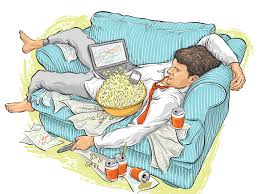